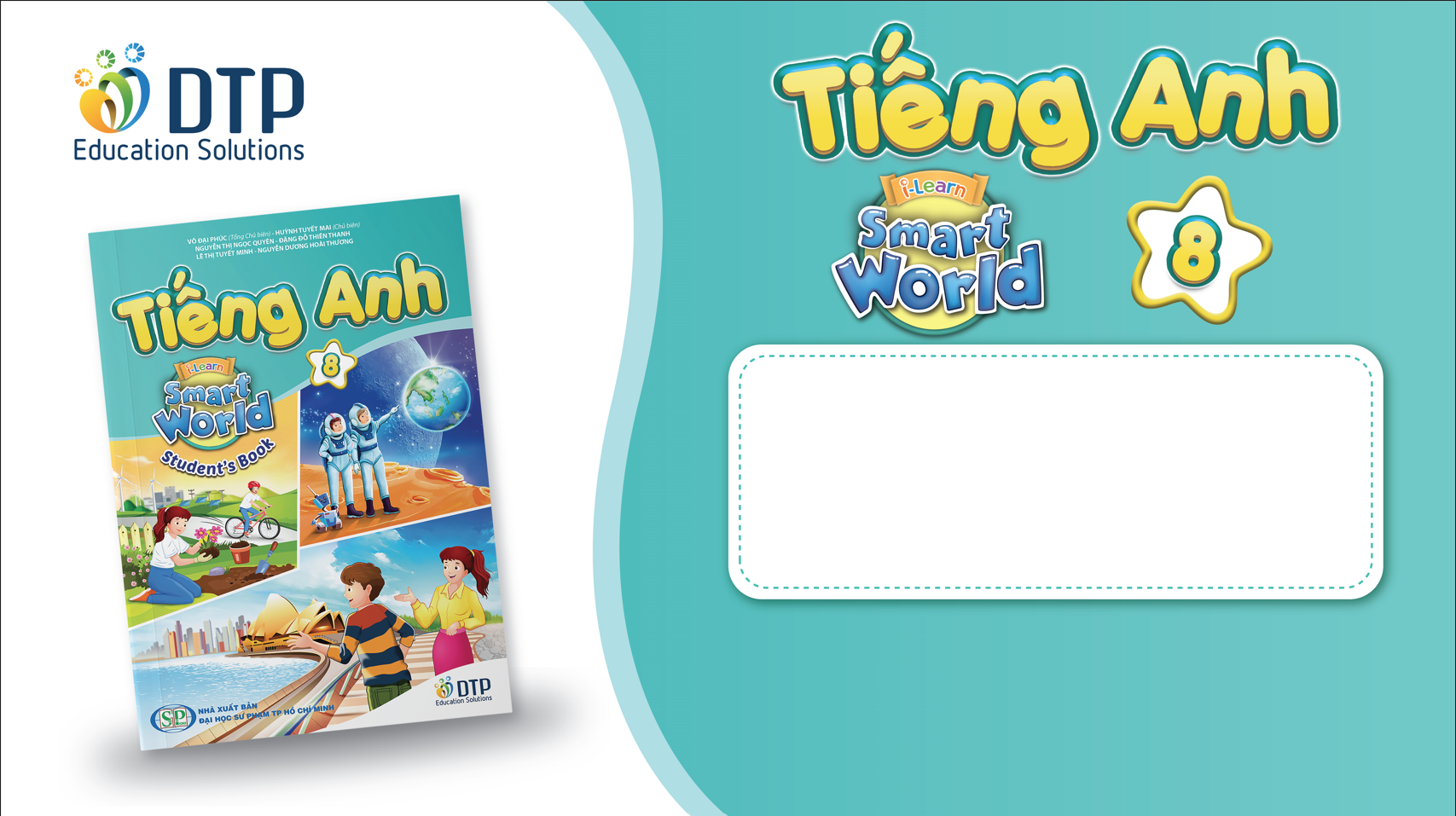 Unit 6: Life on other planets
Lesson 2.2 – Grammar
Pages 59 & 60
Lesson Outline
Warm-up
Grammar
Consolidation
Wrap-up
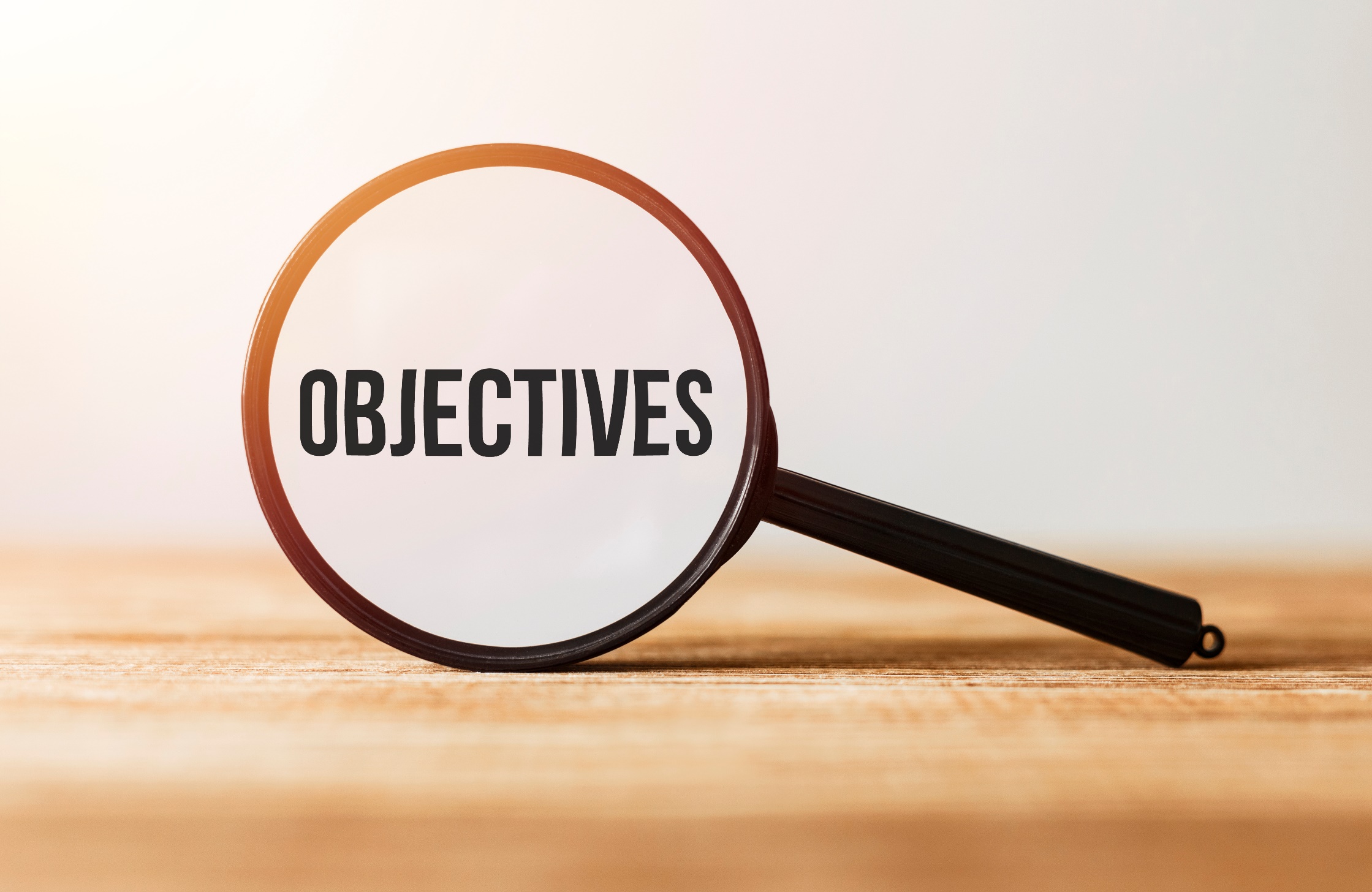 By the end of this lesson, students will be able to…

- practice and use the Past Continuous and the Past Simple correctly
Lesson 1
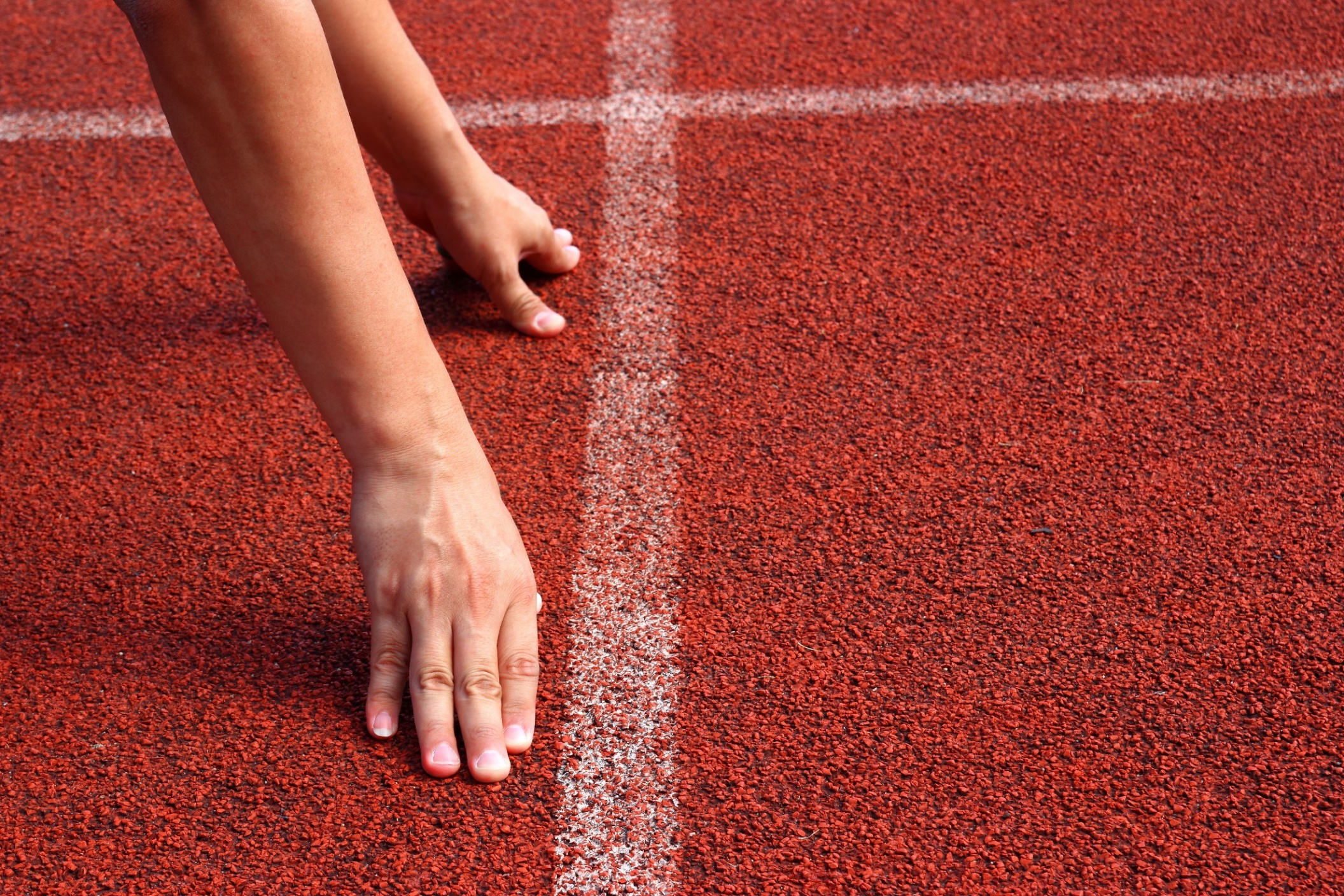 WARM UP
Listen to the song by Celine Dion and write down verbs 
in the past simple.
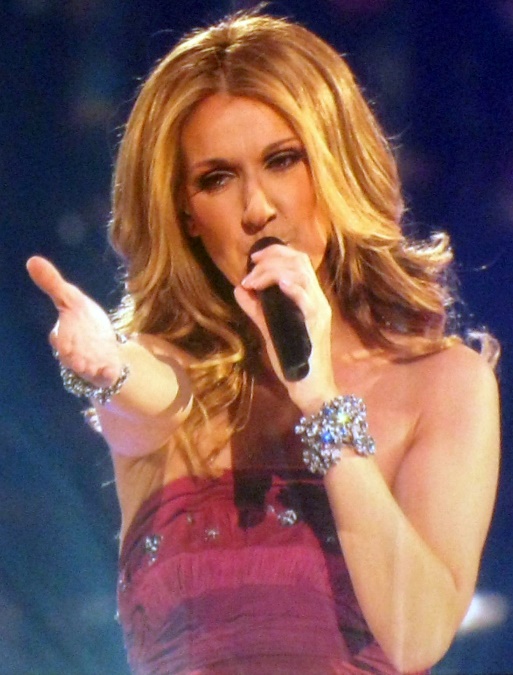 Because you loved me
Listen to the song and write down verbs in the past simple.
19 verbs: lifted, believed, loved, carried, blessed, stood, made, brought, found, held, let, saw, were, was, could, gave, lost, said,  had.
Because you loved me
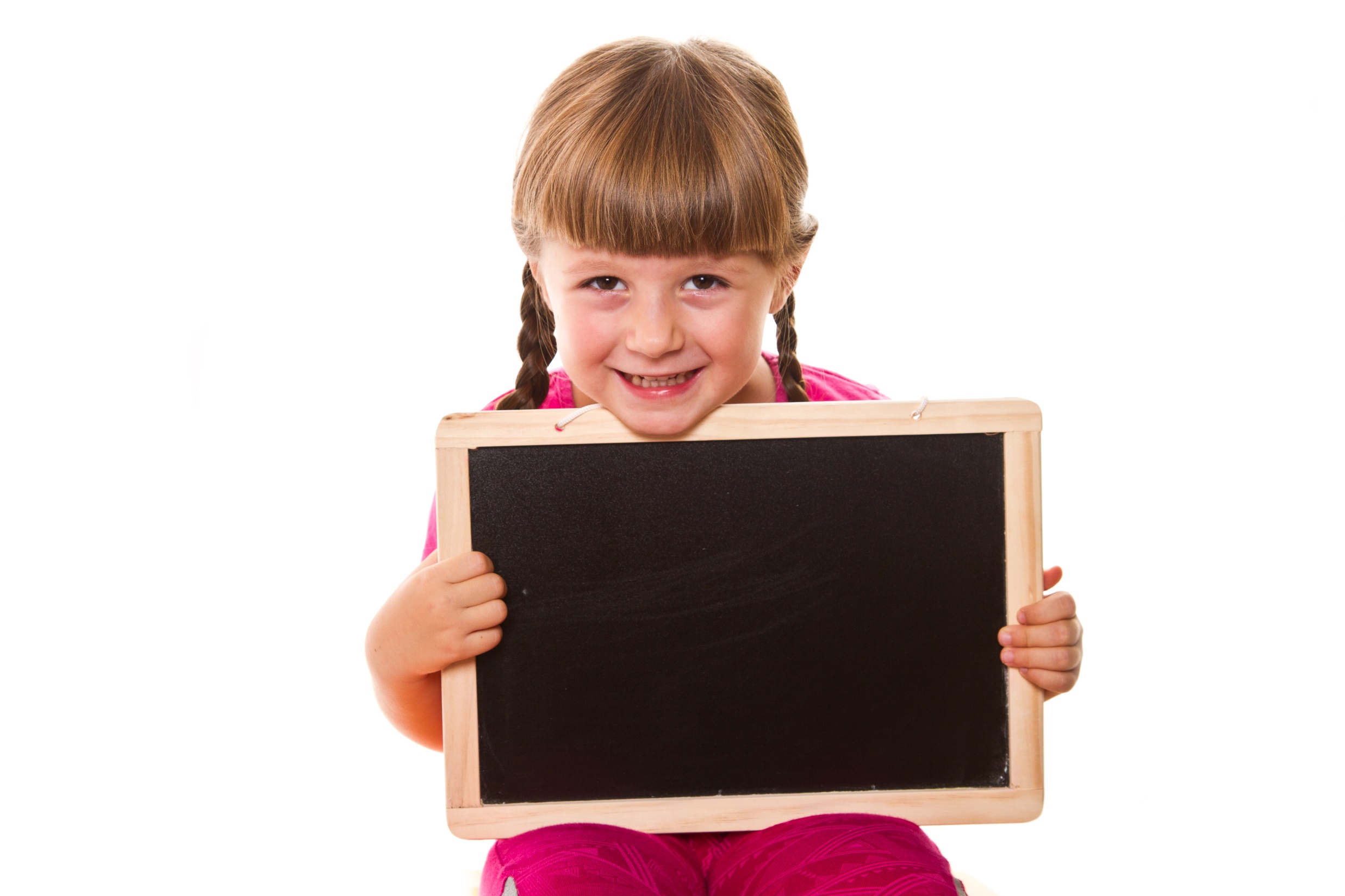 Presentation
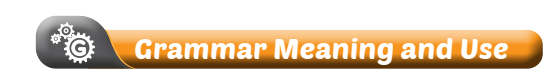 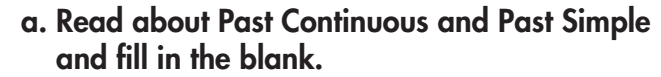 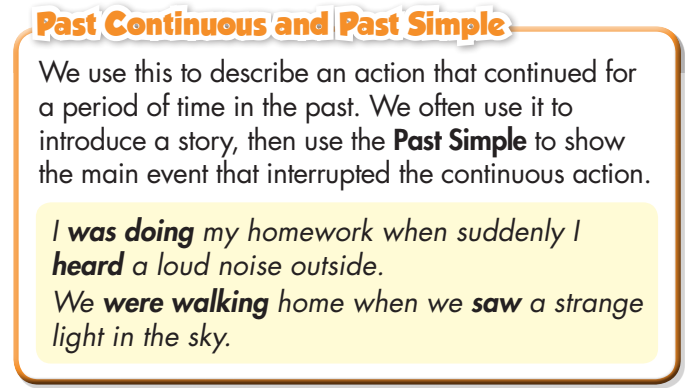 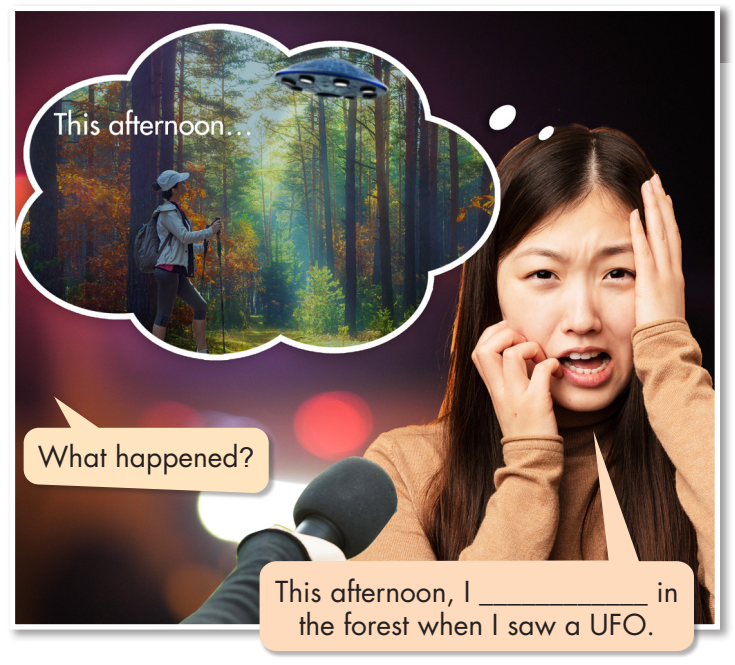 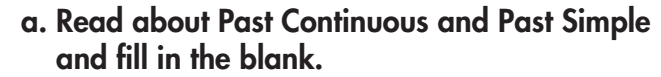 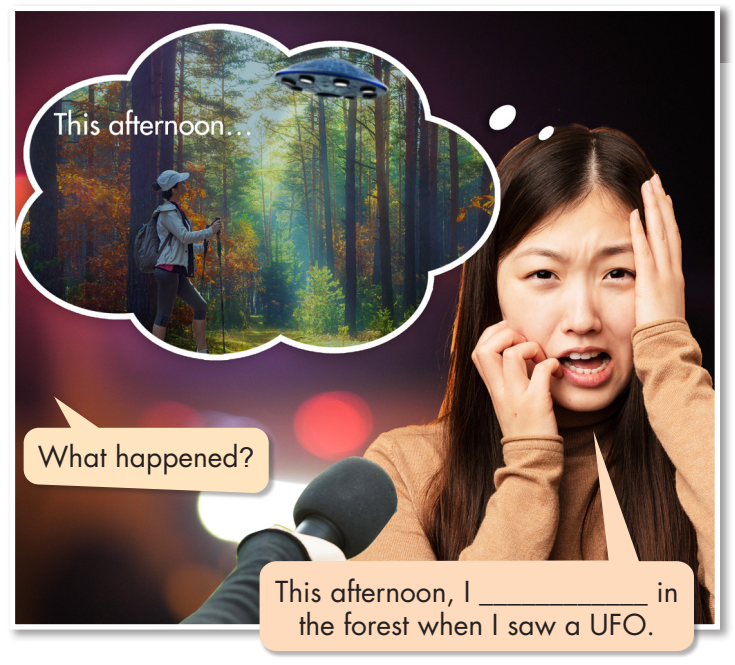 was walking
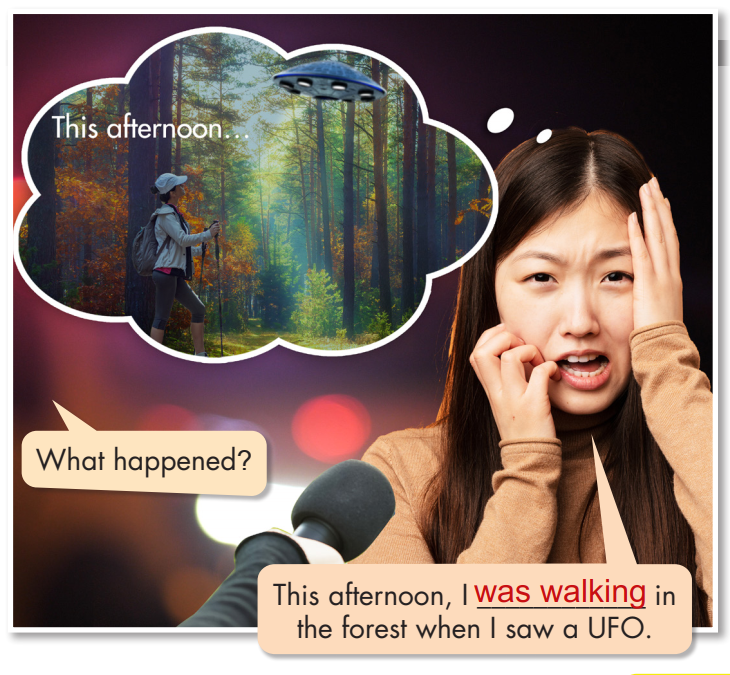 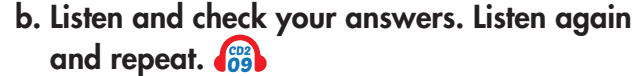 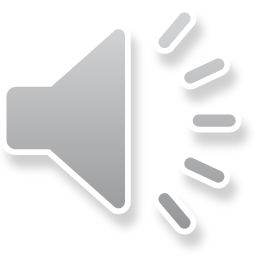 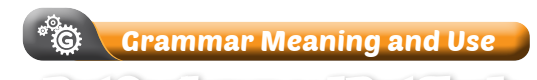 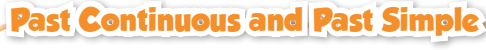 Describe an action that continued for a period of time in the past (Past Continuous). 
Introduce a story, then use the Past Simple to show the main event (Past Simple) that interrupted the continuous action (Past Continuous).
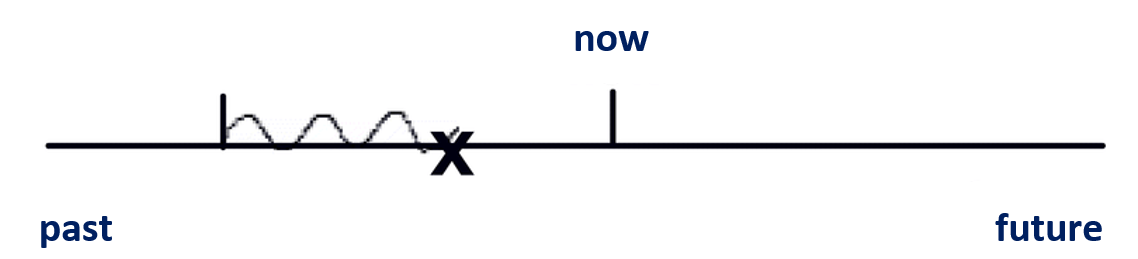 Past Continuous
Past Simple
E.g.: I was doing my homework when suddenly I heard a loud noise outside.
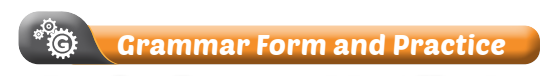 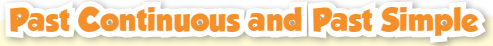 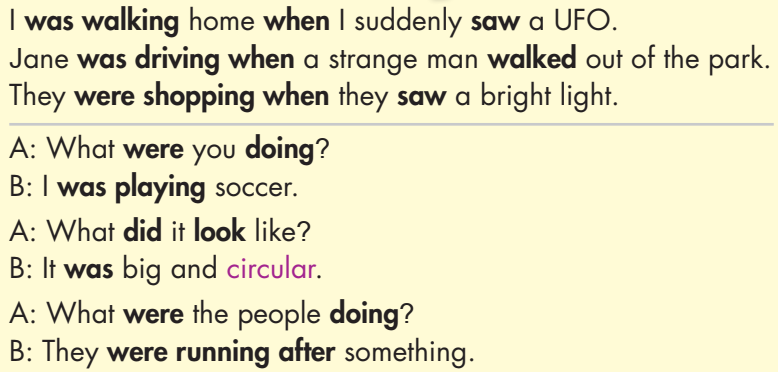 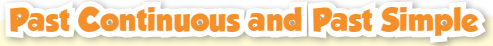 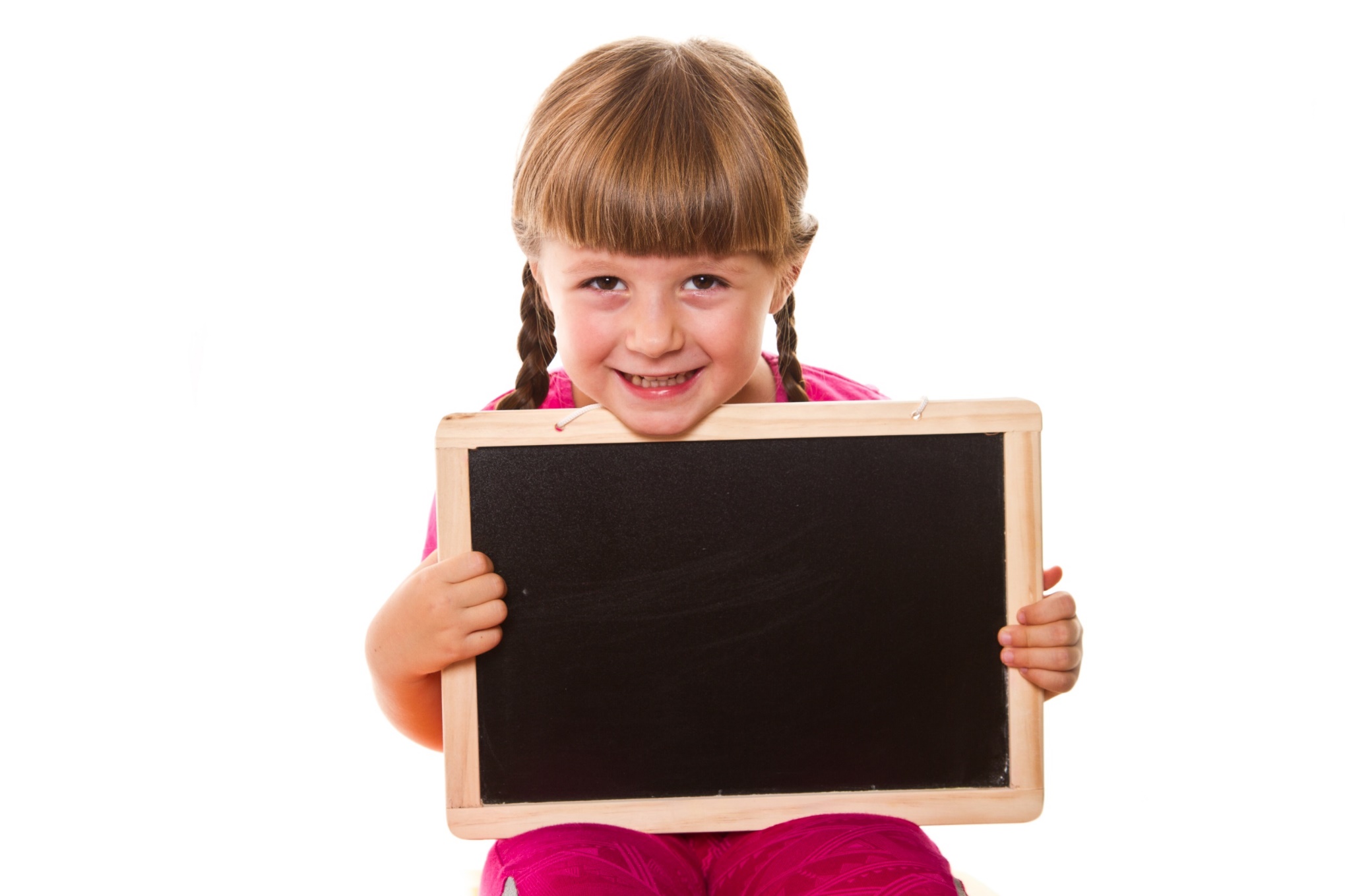 Practice
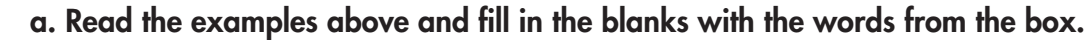 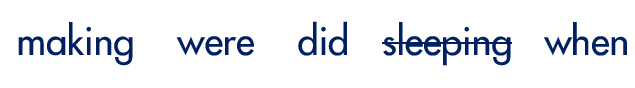 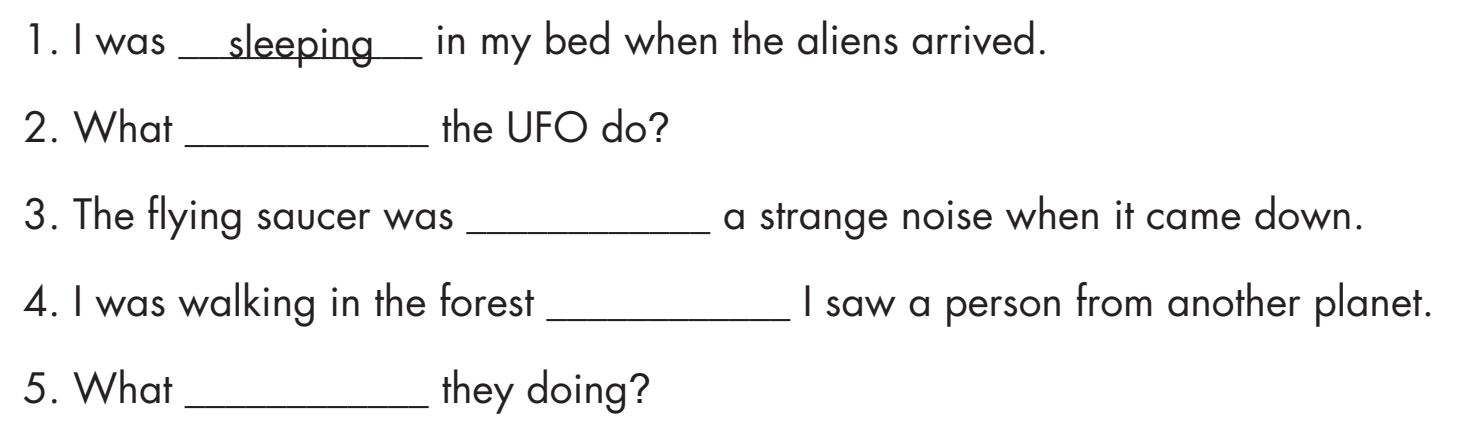 did
making
when
were
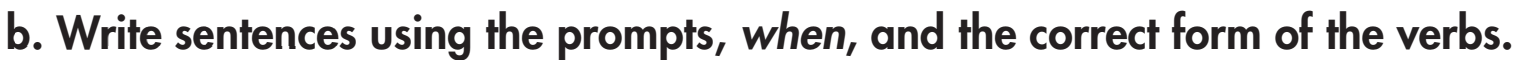 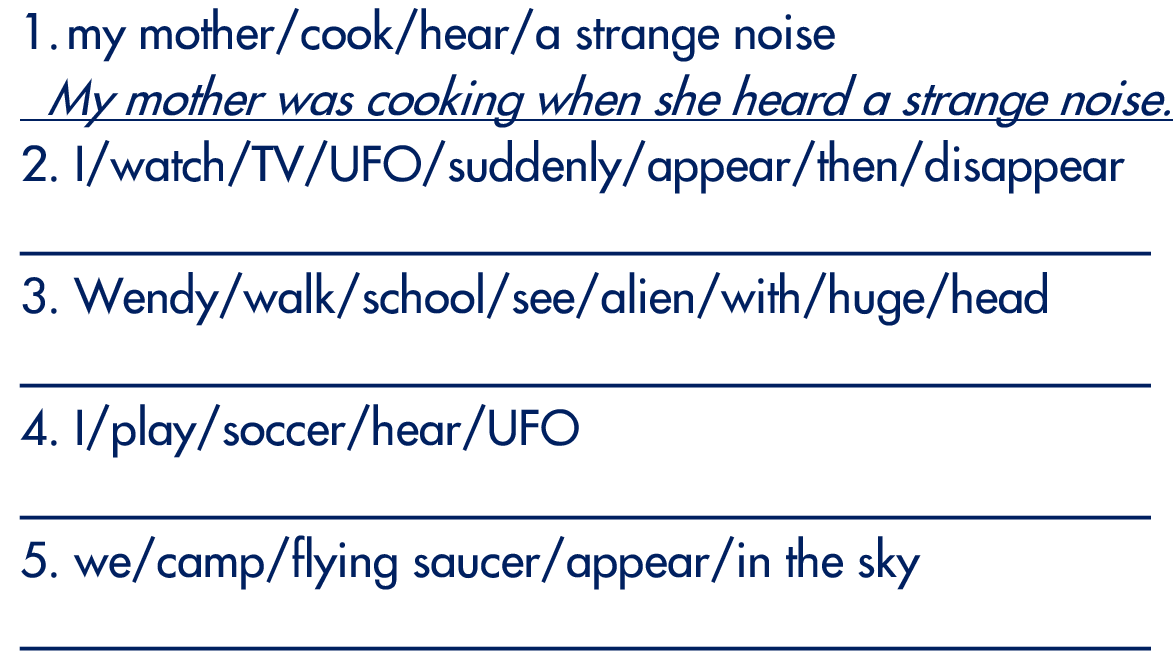 I was watching TV when a UFO suddenly appeared then disappeared.
Wendy was walking to school when she saw an alien with a huge head.
I was watching TV when a UFO suddenly appeared then disappeared.
We were camping when a flying saucer appeared in the sky.
Extra Practice
WB page 35
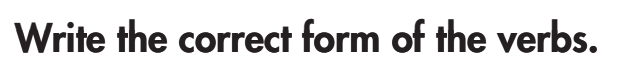 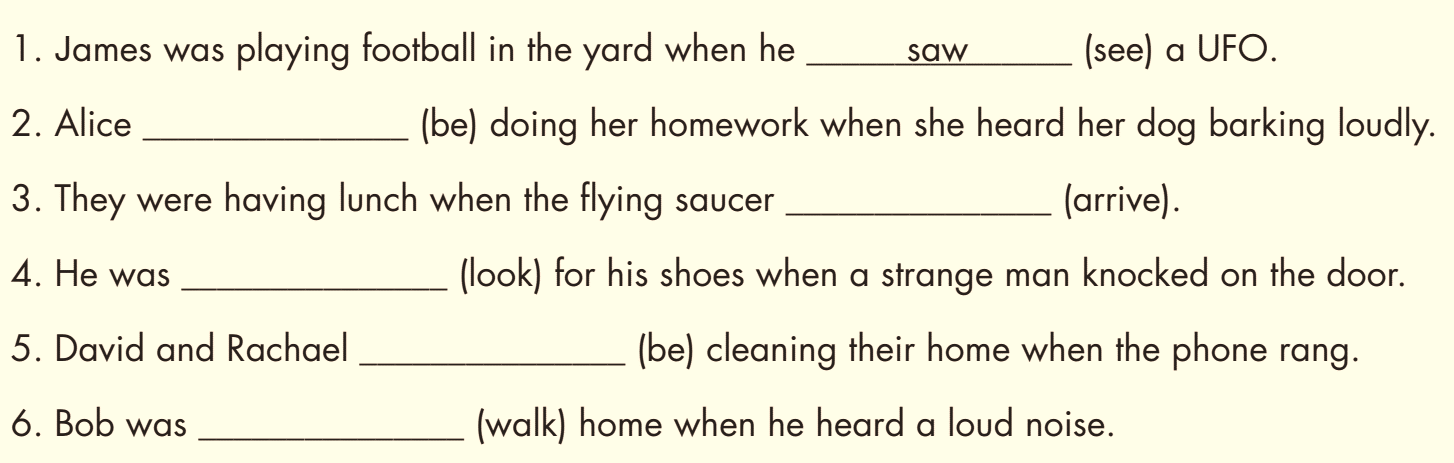 was
arrived
looking
were
walking
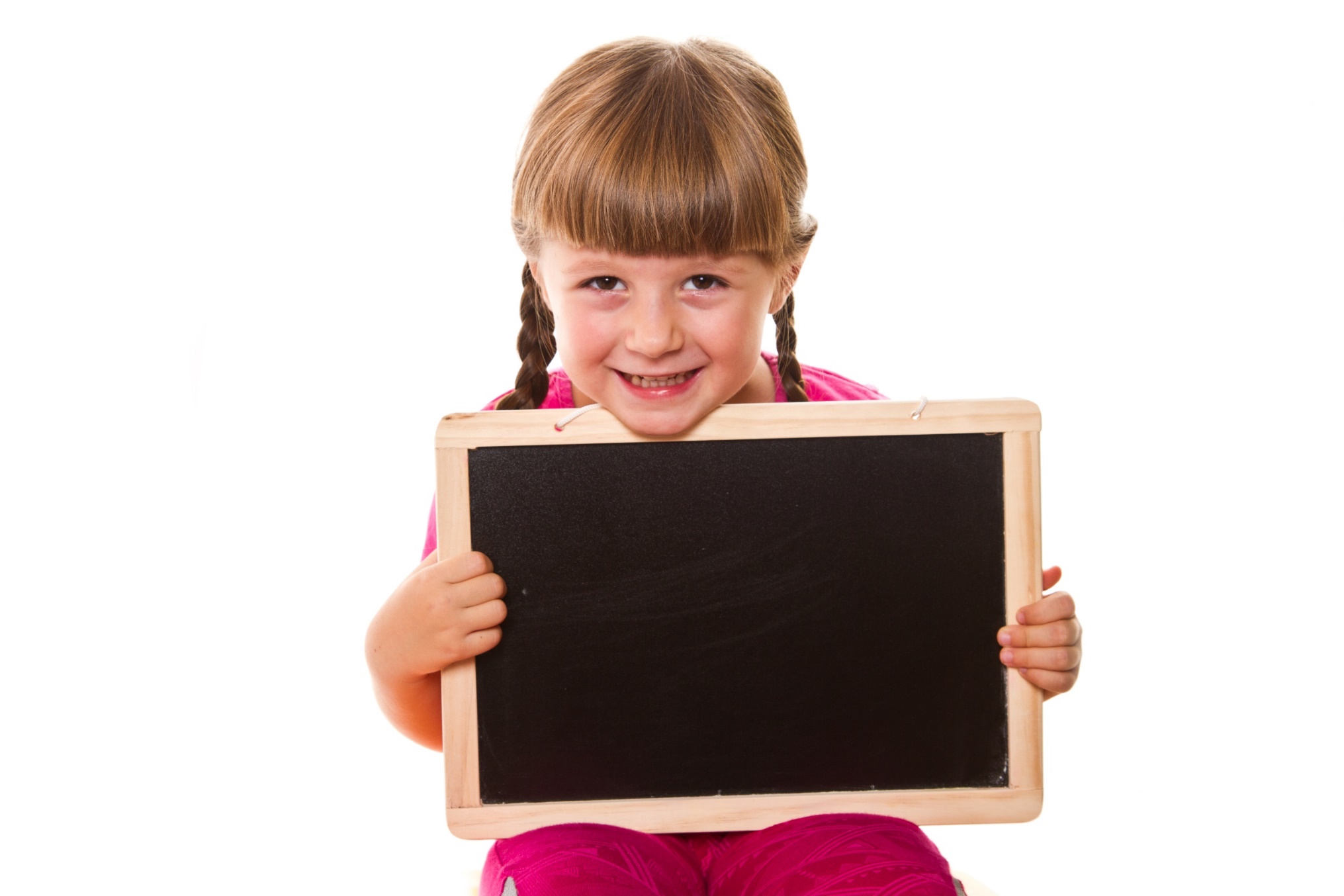 Production:
Speaking
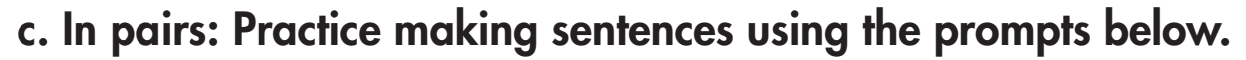 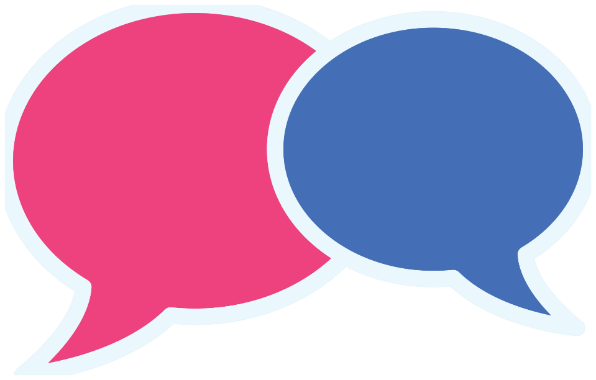 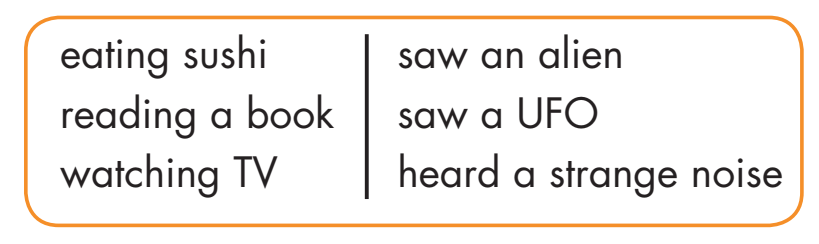 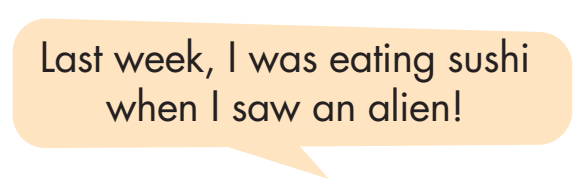 Share with your class!
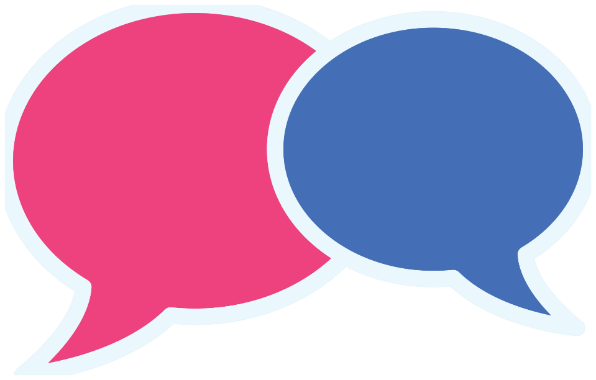 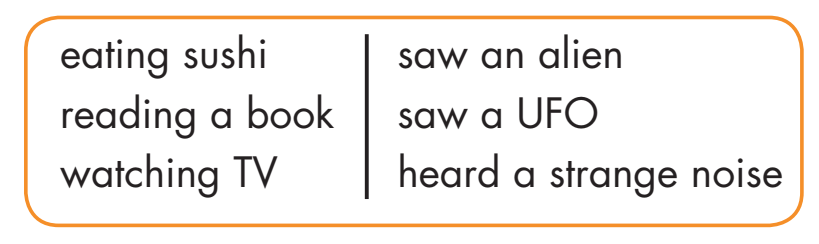 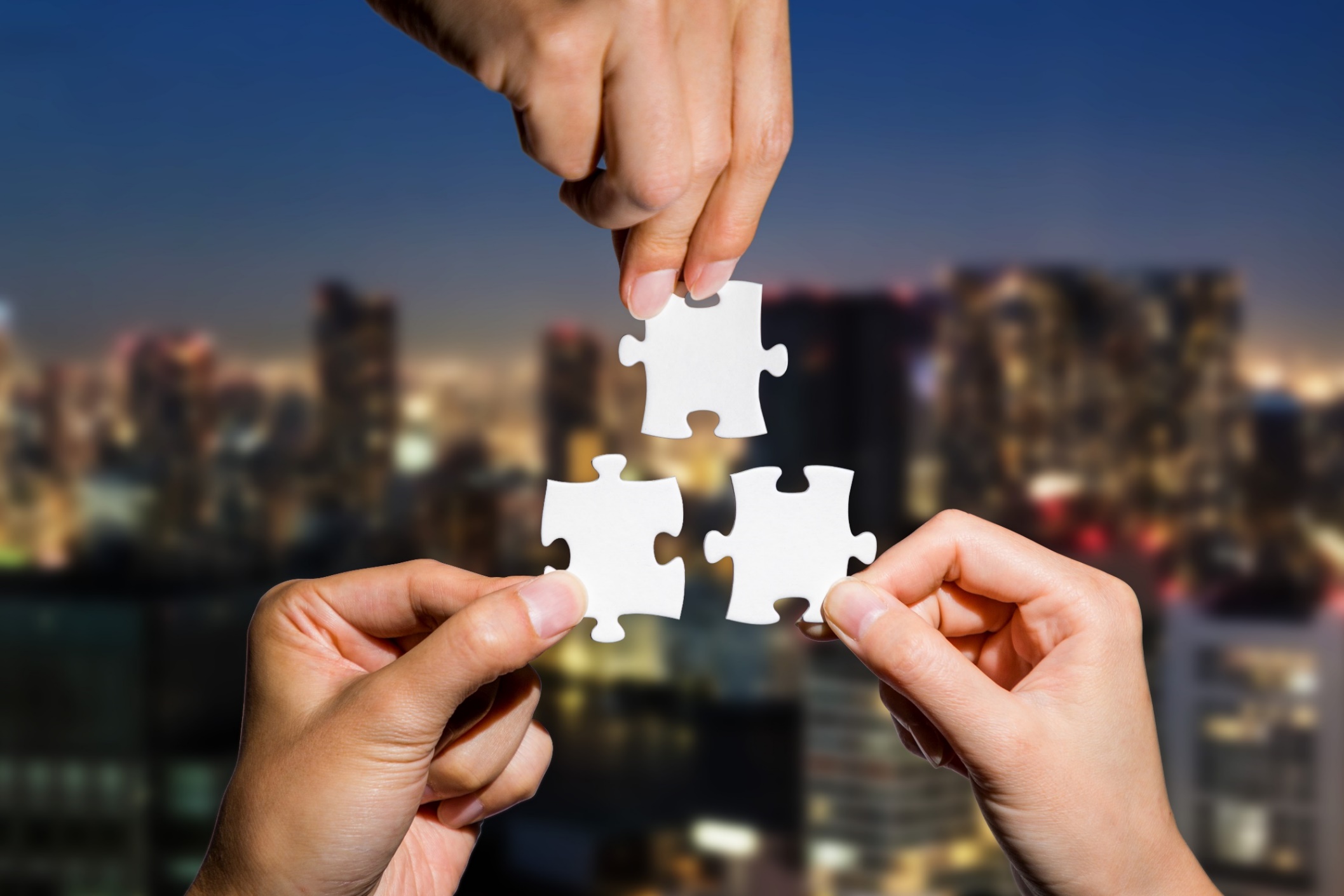 CONSOLIDATION
WHAT WERE YOU DOING THEN?
Work in pairs.
Talk about what you saw/ felt/ did… when you were doing something yesterday.
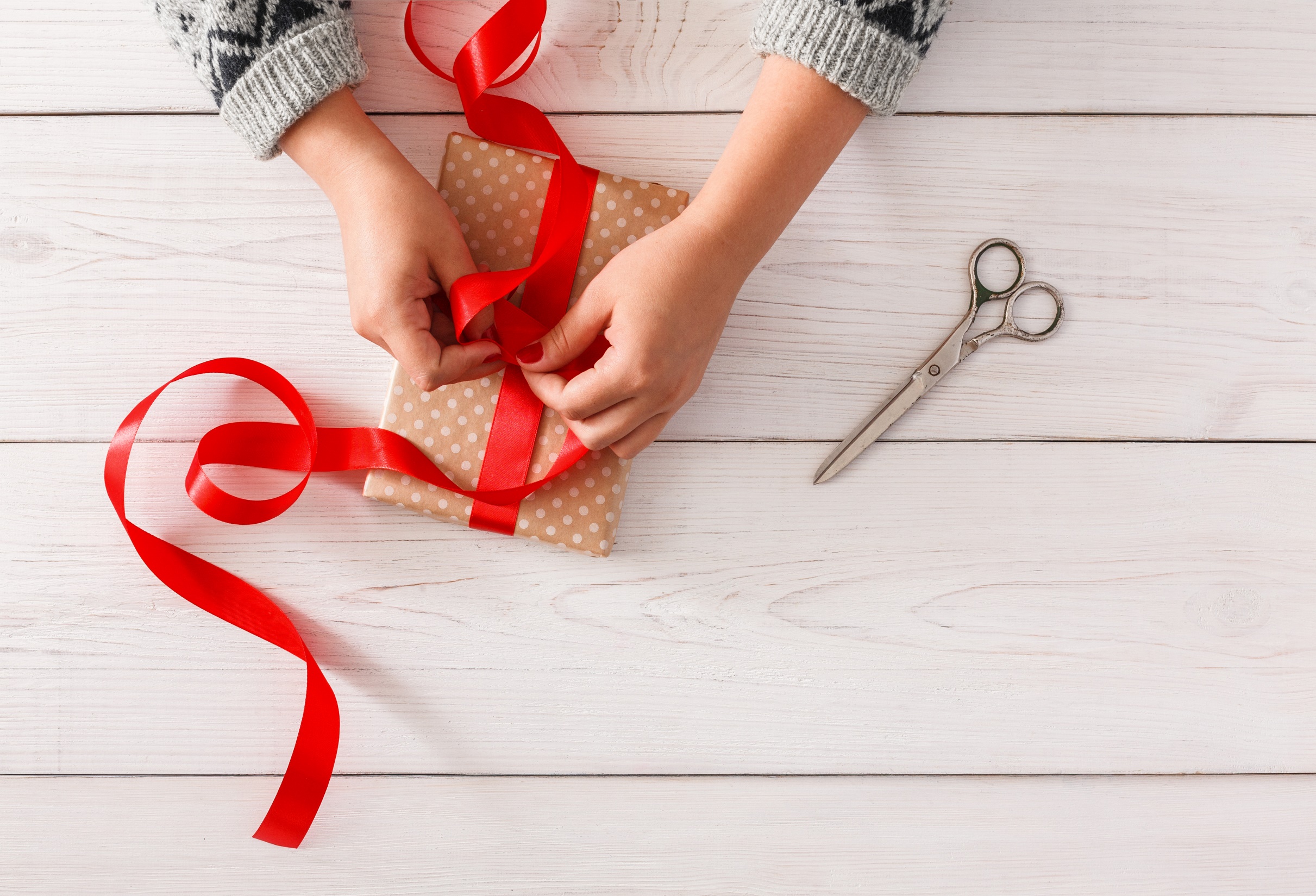 WRAP-UP
Today’s lesson
Grammar:
Using the past continuous to describe an action that continued for a period of time in the past.
Using this to introduce a story, then use the Past Simple to show the main event that interrupted the continuous action.
Speaking:
-    Making sentences using the prompts.
Lesson 3
Homework
- Make three sentences, using Past Continuous and Past Simple.
- Do the exercises in WB: Grammar (page 35).
- Do the exercises in Tiếng Anh 8 i-Learn Smart World Notebook (page 51).
- Play the consolidation games in Tiếng Anh 8 i-Learn Smart World DHA App on www.eduhome.com.vn
- Prepare: Lesson 2.3 – Pronunciation and Speaking (pages 60 & 61 – SB).
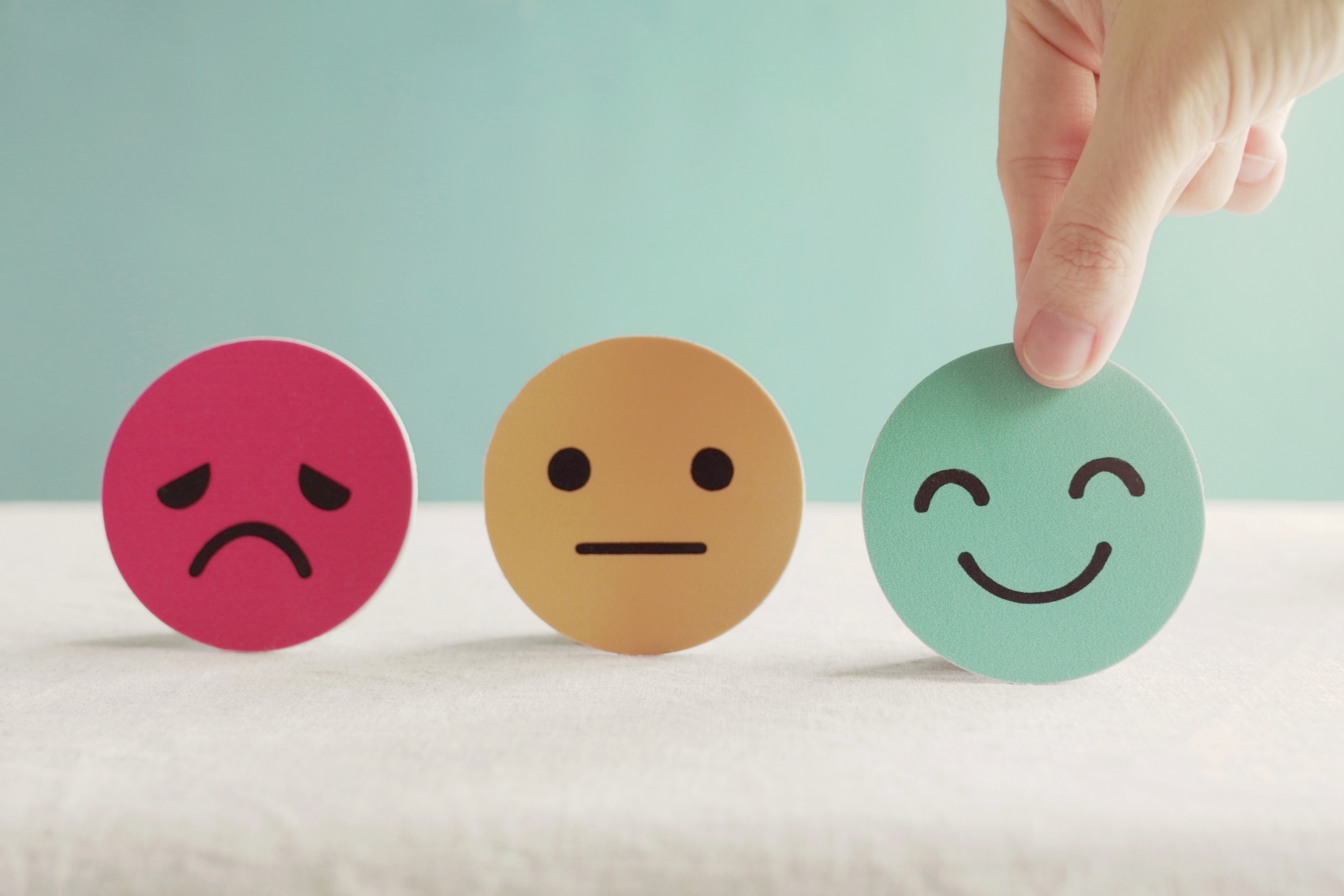 Lesson 3
Stay positive and have a nice day!